CS1010: Programming Methodology
UNIT 15
Array
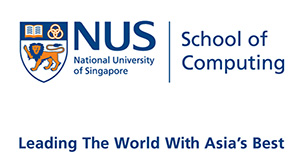 © NUS
Unit15 - 2
Unit 15: Array
Array 
Array as Lookup Table
Array as List
Extremely Common Mistake
Array and Pointer
Function Definition / Call with Array
© NUS
Unit15 - 3
Array
A collection of data of a particular type, each accessible through an index.






 Element type can be any data type (e.g., long, double, char)
 Array size should be a positive integer.
 Array index is from 0 to Array size - 1
long marks[10];
Array size
Array index
Element type
Array name
marks [0]
[1]
[2]
…
[8]
[9]
1
2
4
20
…
42
7
© NUS
Unit15 - 4
Array
Declare an array marks of size 10 and initialize  the first 3 elements later through array index.
long marks[10];
marks[0] = 1;
marks[1] = 2;
marks[2] = 4;
The rest of the elements are uninitialized.
marks [0]
[1]
[2]
…
[8]
[9]
1
2
4
??
…
??
??
© NUS
Unit15 - 5
Array
Declare an array marks of size 10 and initialize it at the same time using an initializer
long marks[10] = {1, 2, 4,};
The rest of the elements are initialized to 0.
marks [0]
[1]
[2]
…
[8]
[9]
long marks[10];
marks = {1, 2, 4};
The initializer CANNOT be used after declaration.
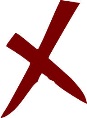 1
2
4
0
…
0
0
If array size is not specified, there will be no extra elements in the array.
long marks[] = {1, 2, 4,};
// marks has only 3 elements
© NUS
Unit15 - 6
Array as Look-up Table
Problem: Compute the number of days since 1 Jan until the 1st of a given month (1-12)
E.g., days(1)  0,  days(2)  31, days(3)  31+28 = 59 (assuming non-leap year).
long days(long month)
{
  long days_since = 0;
  if (month == 2) {
    days_since = 31;
  } else if (month == 3) {
    days_since = 31 + 28;
  } else if (month == 4) {
    days_since = 31 + 28 + 31;
  } … // 8 more cases
  return days_since;
}
© NUS
Unit15 - 7
Array as Look-up Table
Problem: Compute the number of days since 1 Jan until the 1st of a given month (1-12)
E.g., days(1)  0,  days(2)  31, days(3)  31+28 = 59 (assuming non-leap year).
long days(long month)
{
  long days_in_month[12] = {31, 28, 31, 30, 31, 30, 31, 31, 30, 31, 30, 31};

  long days_since = 0;
  for (long i = 0; i < month - 1; i += 1) {
    days_since += days_in_month[i];
  }

  return days_since;
}
Why this condition?
© NUS
Unit15 - 8
Array as List
Problem: Find the maximum among a list of numbers.
long max(long list[], long length)
{
  long max_so_far = list[0];
  for (long i = 1; i != length; i += 1) {
    if (list[i] > max_so_far) {
      max_so_far = list[i];
    }
  }

  return max_so_far;
}
Why this condition?
© NUS
Unit15 - 9
Common Mistakes
Array index out of bound




Array copy via direct assignment
long a[10];
for (long i = 0; i <= 10; i += 1) {
  a[i] = 1;
}
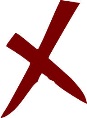 a[10] is a valid element in a. Strange errors may occur!
long a[4] = {1, 2, 3, 4};
long b[4];
b = a;
Array copy should be done element by element using a loop.
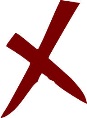 for (long i = 0; i <= 4; i += 1)
{
  b[i] = a[i];
}
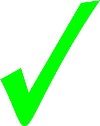 © NUS
Unit15 - 10
Array and Pointer
Example: long a[10]
a[0]
a[1]
a[2]
a[3]
a[4]
a[5]
a[6]
a[7]
a[8]
a[9]
When the array name a appears in an expression, it refers to the address of the first element (i.e. &a[0]) of that array (a.k.a., Array Decay)
These 2 outputs will always be the same.
long a[3];
cs1010_println_long((long)a);
cs1010_println_long((long)a[0]);
cs1010_println_long((long)a[1]);
ffbff724
ffbff724
ffbff732
© NUS
Unit15 - 11
Function Definition / Call with Array
…
int main(void) {
    long foo[4] = {44, 9, 17, 1};
    doubleArray(foo, 4);
    return 0;
}

void doubleArray(long list[], long len) {
    for (long i = 0; i < len; i++){
        list[i] *= 2;
    }
}
In main():
list
foo[0]
foo[1]
44
9
17
1
34
18
2
88
In doubleArray():
What happens if doubleArray(foo, 3) is called instead?
i
length
?
4
0
4
2
3
1
© NUS
Unit15 - 12
Other Issues with Array
Read the notes for information about
Variable-length array
How to read arrays with CS1010 I/O library
How to determine the size of the array
….